Physics 12 – Class Starter
Form a group of 3 and collect a whiteboard/pens and Data Sheets!
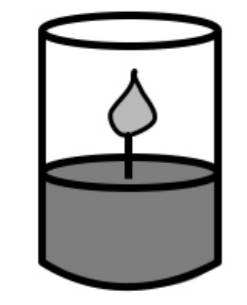 Question 1 and 2
A child is at a playground, swinging aggressively back and forth on a dangerous old swingset, as shown on the left side of the figure below. Suddenly, when the child reaches the lowest point of the swing, the seat breaks loose from the chains which connected it to the rest of the structure. In which of the paths, shown on the right side of the figure below, will the child move after this event?
Consider a scented candle inside an open glass jar. 
When the candle is at rest, the flame is directly above the candle. If the candle is then placed on the outer edge of a rotating turntable, what happens to the flame?
It continues to rise directly upwards
It leans towards the center of the turntable
It leans away from the center of the turntable
It leans away from the direction of the instantaneous velocity
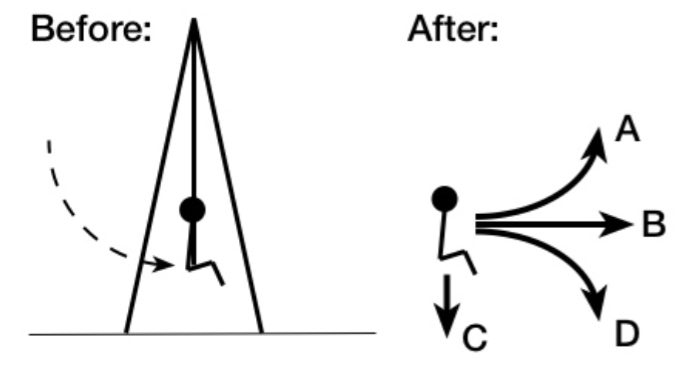 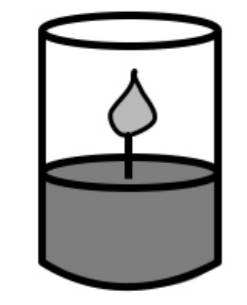 Question 1 and 2
A child is at a playground, swinging aggressively back and forth on a dangerous old swingset, as shown on the left side of the figure below. Suddenly, when the child reaches the lowest point of the swing, the seat breaks loose from the chains which connected it to the rest of the structure. In which of the paths, shown on the right side of the figure below, will the child move after this event?
Consider a scented candle inside an open glass jar. 
When the candle is at rest, the flame is directly above the candle. If the candle is then placed on the outer edge of a rotating turntable, what happens to the flame?
It continues to rise directly upwards
It leans towards the center of the turntable
It leans away from the center of the turntable
It leans away from the direction of the instantaneous velocity
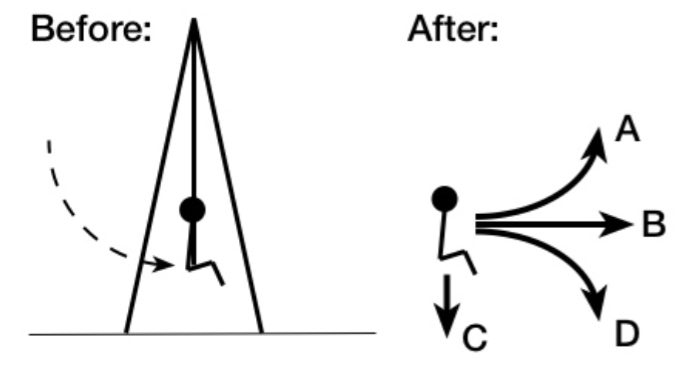 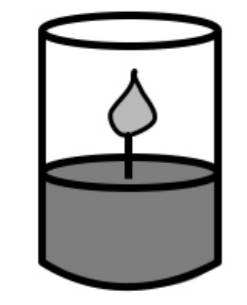 Question 1 and 2
A child is at a playground, swinging aggressively back and forth on a dangerous old swingset, as shown on the left side of the figure below. Suddenly, when the child reaches the lowest point of the swing, the seat breaks loose from the chains which connected it to the rest of the structure. In which of the paths, shown on the right side of the figure below, will the child move after this event?
Consider a scented candle inside an open glass jar. 
When the candle is at rest, the flame is directly above the candle. If the candle is then placed on the outer edge of a rotating turntable, what happens to the flame?
It continues to rise directly upwards
It leans towards the center of the turntable
It leans away from the center of the turntable
It leans away from the direction of the instantaneous velocity
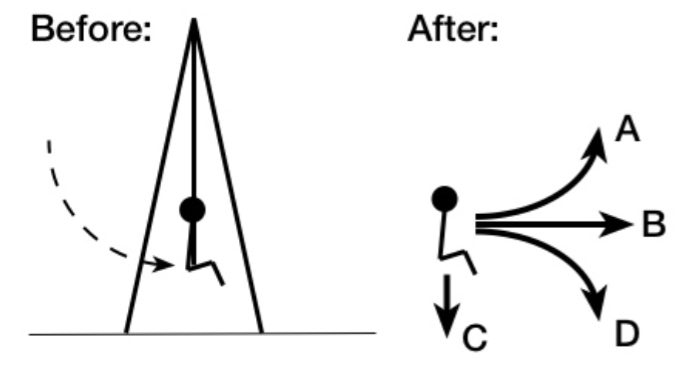 Questions 3 and 4
Jack and Jill are riding on a merry-go-round which is turning at a constant rate. Jack is near the outer edge and Jill is closer to the center. Who has the greater speed?
(A) Jack
(B) Jill
(C) Equal
Jack and Jill are riding on a merry-go-round which is turning at a constant rate. The boy is near the outer edge and the girl is closer to the center. Who has the greater centripetal acceleration?
(A) Jack
(B) Jill
(C) Equal
Questions 3 and 4
Jack and Jill are riding on a merry-go-round which is turning at a constant rate. Jack is near the outer edge and Jill is closer to the center. Who has the greater speed?
(A) Jack
(B) Jill
(C) Equal
Jack and Jill are riding on a merry-go-round which is turning at a constant rate. The boy is near the outer edge and the girl is closer to the center. Who has the greater centripetal acceleration?
(A) Jack
(B) Jill
(C) Equal
Questions 3 and 4
Jack and Jill are riding on a merry-go-round which is turning at a constant rate. Jack is near the outer edge and Jill is closer to the center. Who has the greater speed?
(A) Jack
(B) Jill
(C) Equal
Jack and Jill are riding on a merry-go-round which is turning at a constant rate. The boy is near the outer edge and the girl is closer to the center. Who has the greater centripetal acceleration?
(A) Jack
(B) Jill
(C) Equal
Q5 - A car, which has a mass of 1650 kg., is moving through a curve in the highway. The curve has a radius of R = 92.0 m and the car is moving with a velocity of v = 18.7 m/s.
Draw an FBD below indicating each of the relevant forces acting on the car as it moves through the curve.
What will be the direction of the centripetal acceleration of the car while is the position shown?
What will be the magnitude of the frictional force acting on the car as it moves through the curve?
What will be the minimum coefficient of friction μ between the tires of the car and the road if the car is
to make it safely through the curve?
What will be the maximum safe speed for this car if the road is ice covered and the resulting coefficient of friction drops to μ = 0.126?
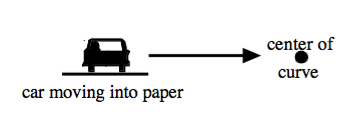 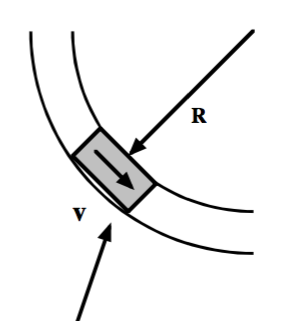 Q10 - A car, which has a mass of 1650 kg., is moving through a curve in the highway. The curve has a radius of R = 92.0 m and the car is moving with a velocity of v = 18.7 m/s.
Draw an FBD below indicating each of the relevant forces acting on the car as it moves through the curve.
What will be the direction of the centripetal acceleration of the car while is the position shown?
What will be the magnitude of the frictional force acting on the car as it moves through the curve?
What will be the minimum coefficient of friction μ between the tires of the car and the road if the car is
to make it safely through the curve?
What will be the maximum safe speed for this car if the road is ice covered and the resulting coefficient of friction drops to μ = 0.126?
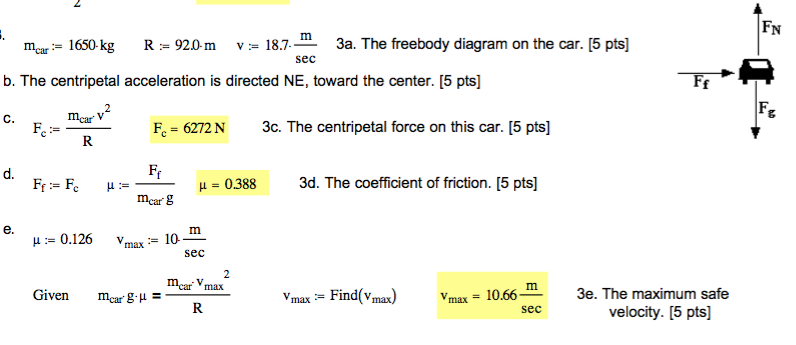 Question 6 – Non-Horizontal Circular Motion
A child twirls a yo-yo.  If angle of the cord with the vertical is 30.0o , find ac.
Question 6 – Non-Horizontal Circular Motion
A child twirls a yo-yo.  If angle of the cord with the vertical is 30.0o , find ac.
Questions 7 and 8
If Spacecraft X has twice the mass of Spacecraft Y, then true statements about X and Y include which of the following?
I.On Earth, X experiences twice the gravitational force that Y experiences.
II. On the Moon, X has twice the weight of Y.
III. When both are in the same circular orbit, X has twice the centripetal acceleration of Y.
(A) I only      (B) III only      (C) I and II only      (D) II and III only      	(E) I, II, and III
A new planet is discovered that has twice the Earth's mass and twice the Earth's radius. On the surface of this new planet, a person who weighs 500 N on Earth would experience a gravitational force of
125 N          
250 N          
500 N          
1000 N          
2000 N
Questions 7 and 8
If Spacecraft X has twice the mass of Spacecraft Y, then true statements about X and Y include which of the following?
I.On Earth, X experiences twice the gravitational force that Y experiences.
II. On the Moon, X has twice the weight of Y.
III. When both are in the same circular orbit, X has twice the centripetal acceleration of Y.
(A) I only      (B) III only      (C) I and II only      (D) II and III only      	(E) I, II, and III
A new planet is discovered that has twice the Earth's mass and twice the Earth's radius. On the surface of this new planet, a person who weighs 500 N on Earth would experience a gravitational force of
125 N          
250 N          
500 N          
1000 N          
2000 N
Questions 7 and 8
If Spacecraft X has twice the mass of Spacecraft Y, then true statements about X and Y include which of the following?
I.On Earth, X experiences twice the gravitational force that Y experiences.
II. On the Moon, X has twice the weight of Y.
III. When both are in the same circular orbit, X has twice the centripetal acceleration of Y.
(A) I only      (B) III only      (C) I and II only      (D) II and III only      	(E) I, II, and III
A new planet is discovered that has twice the Earth's mass and twice the Earth's radius. On the surface of this new planet, a person who weighs 500 N on Earth would experience a gravitational force of
125 N          
250 N          
500 N          
1000 N          
2000 N
Questions 9 and 10 - Orbits
What is orbital velocity of the earth around the sun?
Mars has a period of 225 days. On average, how far is Mars from the sun?
Questions 9 and 10 - Orbits
What is orbital velocity of the earth around the sun?
Mars has a period of 225 days. On average, how far is Mars from the sun?
Questions 9 and 10 - Orbits
What is orbital velocity of the earth around the sun?
Mars has a period of 225 days.  On average, how far is mars from the earth?
Q11
With what speed would a baseball player have to hit a baseball in order to put a 0.300 kg baseball into orbit around the earth at an altitude of 1.00 m? How fast would you have to get an elephant of mass 500 kg moving to make it orbit the earth at the same height?
Gravitational Fields (Self Study)